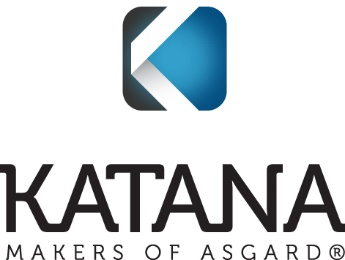 Assets & ReservesContinuing the Capital Planning Journey
Melissa B. Gordon
Chief Operating Officer
Katana Software, Inc.
mgordon@katanasoft.com
Michelle Taddei
Operations Manager
Katana Software, Inc.
mtaddei@katanasoft.com
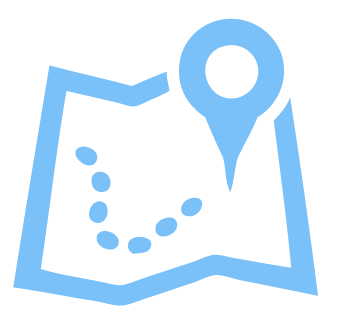 Defining the Vision
Persistently Accurate Asset & Reserve Data (Asgard)
Visualize upcoming budget and PM/staff impacts
Consistent standard of care for Assets
Maximize asset useful life
Fewer surprises to Owners 
Management Company value/revenue
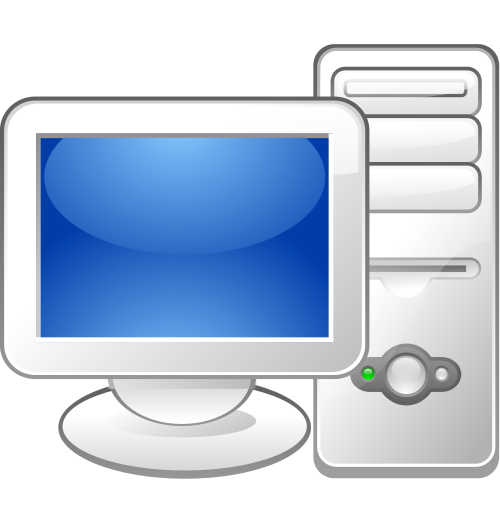 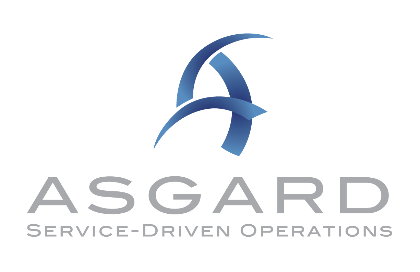 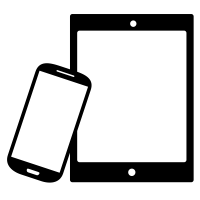 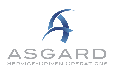 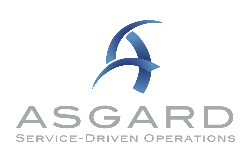 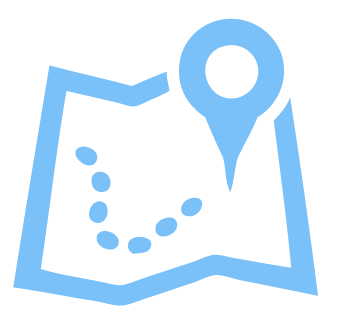 Documenting/Understanding the Historical Reserve Study Process
Static Process
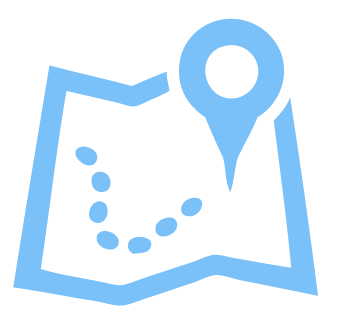 Documenting/Understanding an Enhanced Reserve Study Process
“Living” Process
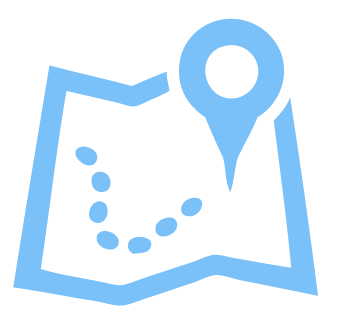 Documenting/Understanding the Asset & Reserve “Universe”
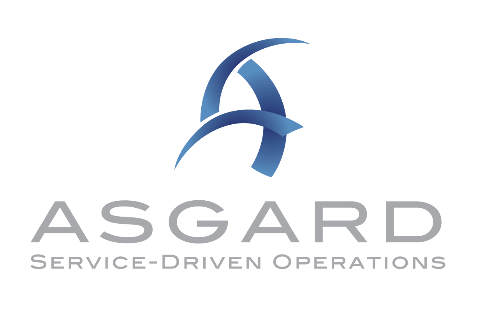 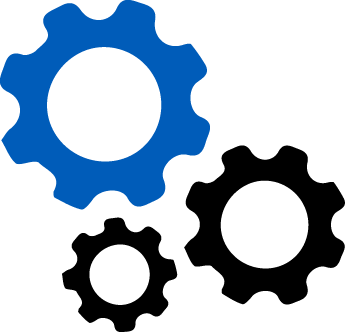 Implementing Effective, Integrated Processes
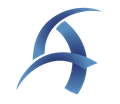 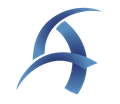 Reviewing Data in Asgard for Accuracy
Standard Reports
New visualizations
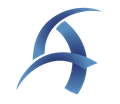 Standard ReportsExpenditure Summary Report
Accessible from:
Account List > Reports > Ideal Balance and Funding > Expenditure Summary
List of Asset Types, Organized by Planned Replacement/Expenditure Years
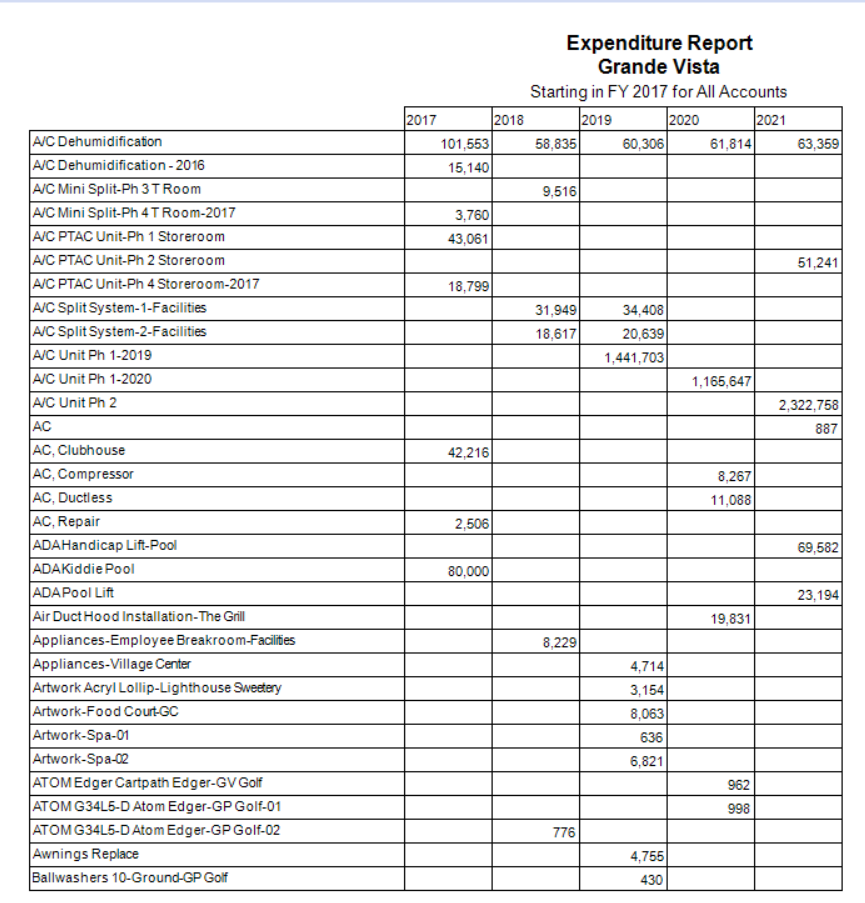 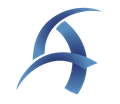 Standard ReportsAnnual Expenditure Report
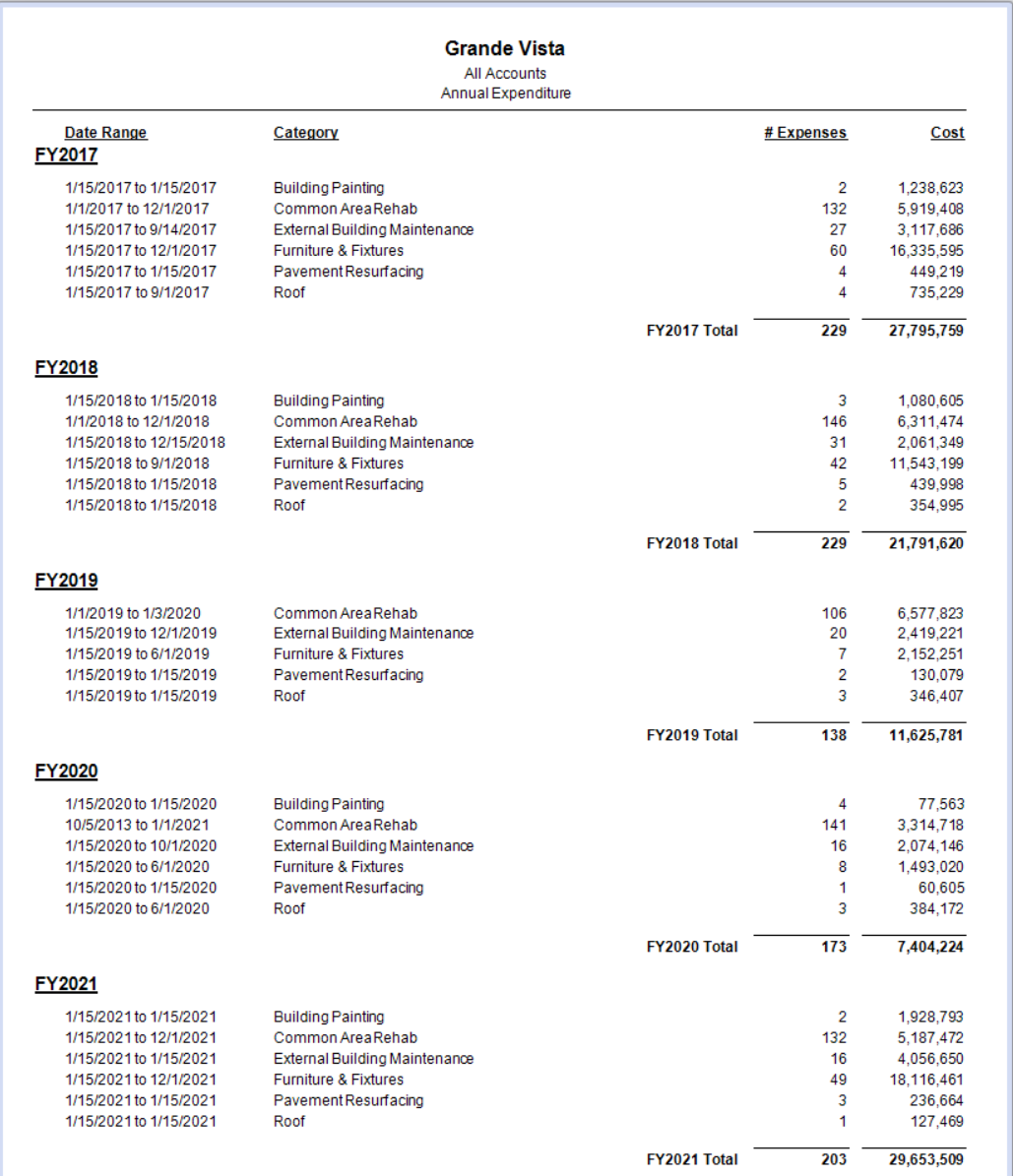 Accessible from:
Account List > Reports > Ideal Balance and Funding > Annual Expenditure
List of Asset Types, Organized by Planned Replacement/Expenditure Years
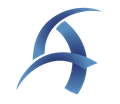 Asset Detail Research
Asset Categories – Useful when you know the Category, or are interested in a summary of multiple Types
Asset Types List – Useful when you don’t need/know the Category, and are interested in a specific Asset Type
Asset Search – When you only know keywords
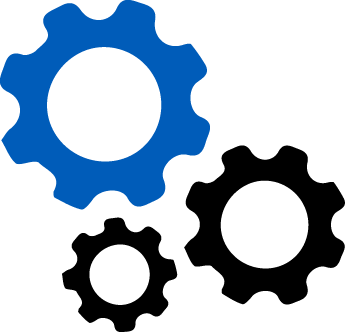 New Tools
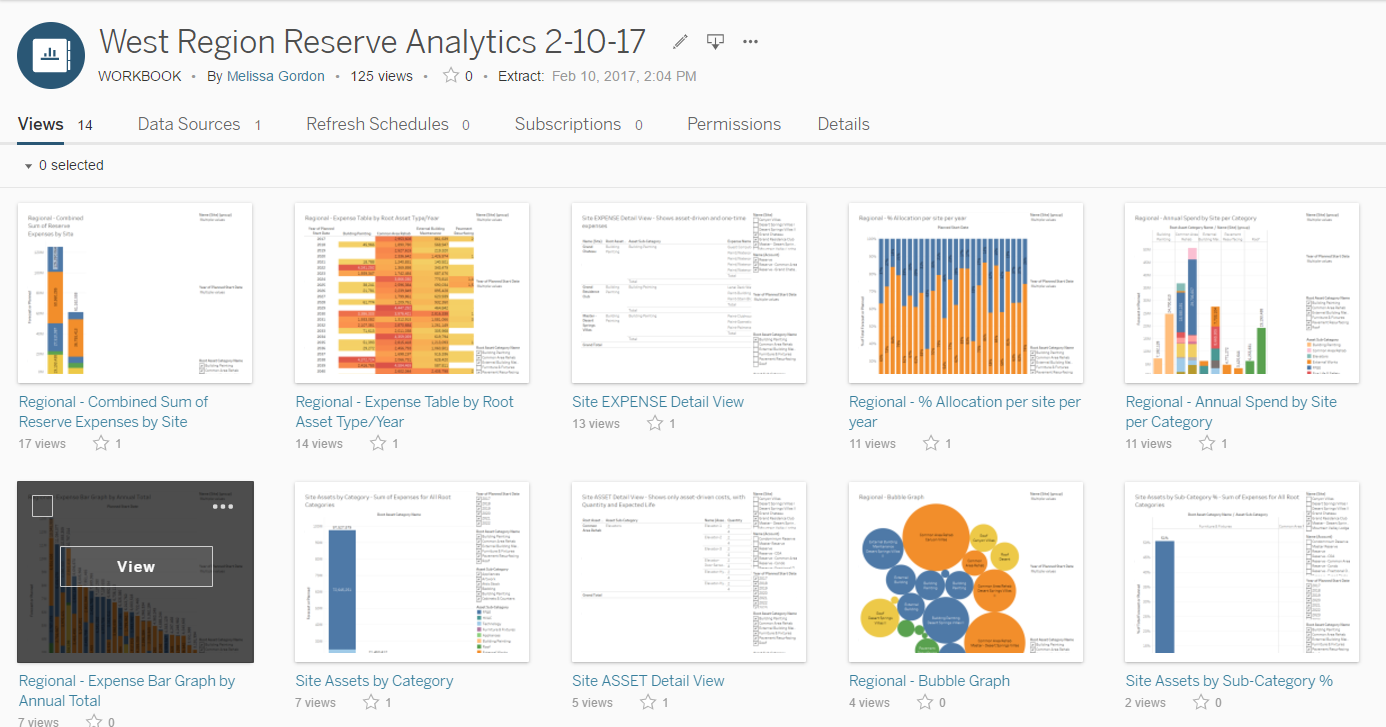 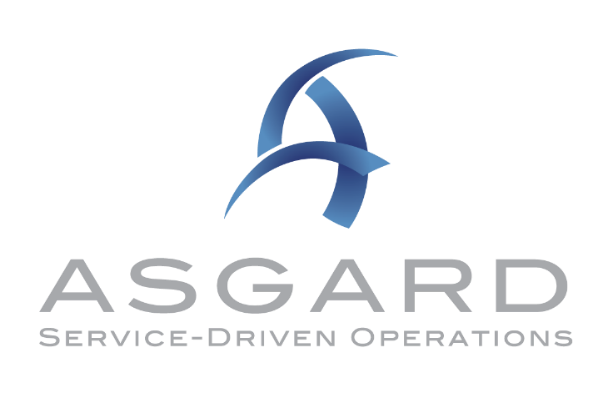 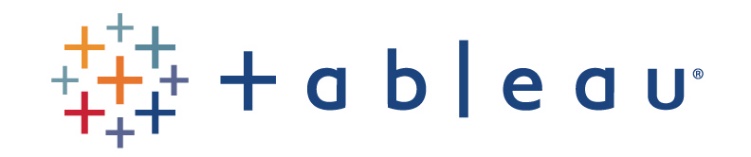 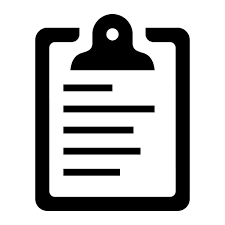 Annual Project Management for CAPEX
Using the data to proactively identify anomalies
Under/over-budget for planned projects
Smoothing the budget – High-impact years
Changes in the operating environment
New needs
Identifying sub-market opportunities and vendor relationship opportunities
Determining Project Management Strategy
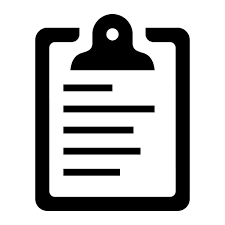 What will my Capital Expenditures Look like for the next 30 Years?
Managing the total Asset Lifecycle
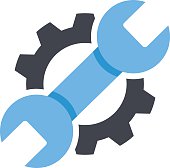 Working with Katana/Asgard to update assets
Adding new PM and Inspections programs
Monitoring for threats to the asset’s planned lifecycle
Integration of other asset data (e.g. EMS data)
Scenario 1 – Asset Access
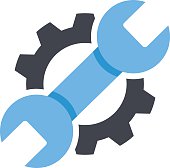 Help! I can’t even access those tabs in Asgard!
What to Do
Contact support@katanasoft.com with the request for additional permissions to view assets.
Include your title in the request, to ensure there are no delays in approval.
Scenario 2 – Asset Updates
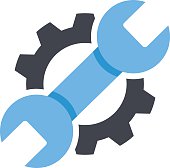 Sample Situations
Asset scheduled for the incorrect year, or adjusted during annual review
Asset’s useful life is not adjusted to the specific site conditions/use
Specific line items are scheduled for interval years often not in the proper order causing reduced life cycles or a missed opportunity to leverage the spend. (window replacements/exterior paints, mechanical system retrofits) 
The estimates are often driven off of industry standards not competitively bid estimates that incorporating market specific conditions.
Help! My asset/reserve data doesn’t make sense or is inaccurate!
Scenario 2 – Asset Updates
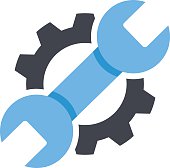 Help! My asset/reserve data doesn’t make sense or is inaccurate!
What to Do
Report any issues to the DOF, to be updated in Asgard
Confirm that the associated PM information is accurate in Asgard
Scenario 3 – Asset Replacement
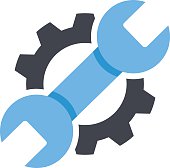 I got a new, major asset! Now, what?
What to Do
Confirm that the asset data is accurate in the budget, with the DOF
Confirm that the asset has an appropriate PM Template/Schedule
After 30 and 60 days, pull work orders for the asset to confirm performance
The right information in the right hands, at the right time, presented in the most compelling way, yields incredibly golden results. But, even the right information presented too late, to the wrong people, or with too much complexity will not create business value.
For further questions, inspiration, or assistance contact mgordon@katanasoft.com